古代文化常识歌诀
微信：CL8828322
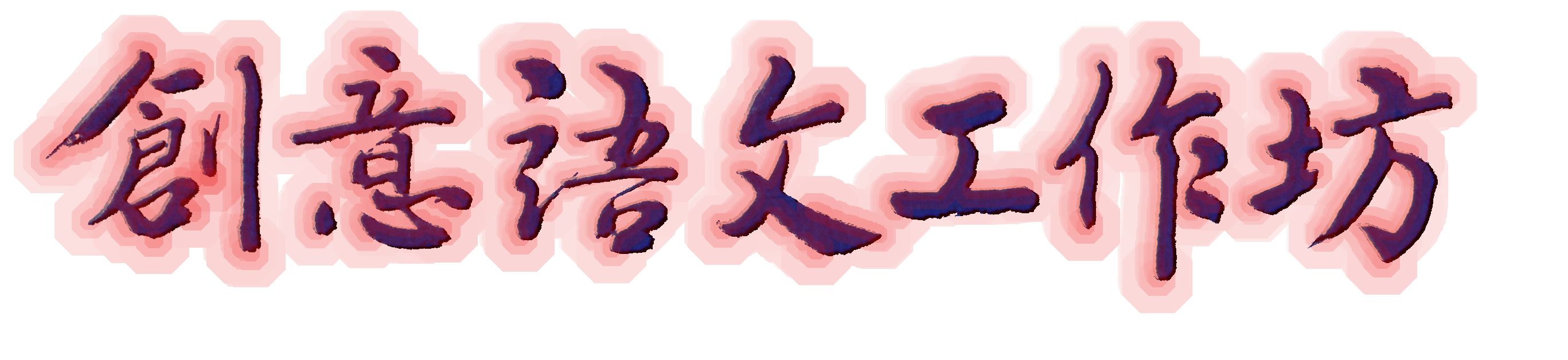 三皇五帝古中国，六合八荒定九州。
炎黄二帝华夏肇，承天景命行禅让。
土社谷稷有江山，左昭右穆建宗庙。
牺牲玉帛弗敢加，三牲总称牛羊猪。
少牢无牛诸侯祭，谒庙家祭祖道禊。
夏商周朝立宗法，公侯伯子男五爵。
妻生嫡子妾生庶，嫡承王爵庶分封。
卿士大夫治一方，男臣女妾本奴隶。
借贷傅别明债权，质剂买卖立契约。
奴隶牛马质长券，兵器珍异剂短契。
庶人黎民是百姓，布衣黔首成编户。
巫医乐师和百工，褐夫韦带身贫贱。
褒衣博带儒生装，夷蛮戎狄看左衽。
春朝秋觐是定期，小聘年年大夫去。
大聘派卿去代劳，五年躬亲见天子。
古代朝仪有讲究，南面天子北面臣。
折腰膜拜心敬仰，稽首九拜最隆重。
作揖空首君还礼，揖让拱手宾主间。
褒拜再拜言两次，平辈等职作顿首。
虚左待客有规矩，长跪庄重莫箕踞。
坐西面东最尊贵，坐北向南是次位。
坐南面北位不高，最下坐东面西侍。
愚鄙卑敝仆窃微，伏惟陨首结草谨。
家大舍小令外人，谦恭有礼受教化。
殷庠周序到太学，三教九流出圣人。
国子监归祭酒管，博士教授是学官。
三纲定位君父夫，五常仁义礼智信。
孝悌忠义树家风，齐家治国平天下。
初度襁褓孩提幼，总角垂髫笑晏晏。
九龄黄口学指数，幼学十岁习句读。
金钗豆蔻女儿家，十五及笄已成年。
束发志学男十五，弱冠成人到二十。
取字方便平辈称，厌恶他人直呼名。
显示志趣号敬意，郡望籍贯不忘本。
斋名官爵可兼称，建功立业荫后人。
剖符丹书不担忧，察举征辟被选荐。
氏明贵贱姓别婚，乌纱深衣科举得。
《论语》《大学》加《孟子》，“四书”《中庸》要牢记。
《诗》《书》《礼》《易》带《春秋》，儒家五经影响深。
找到《乐经》全六艺，礼乐射御书数会。
童生入学考秀才，举人还数解元棒。
会试礼部考会员，院乡会殿层层考。
殿试皇帝来策问，殿试揭晓传胪仪。
金榜题名入仕途，进士及第分三甲。
一甲三人称鼎甲，状元榜眼加探花。
二甲三甲各若干，两甲第一曰传胪。
连中三元人不多，同榜进士皆同年。
脱褐易赭入班列，银鱼绯衣证身份。
吏部考功明陟镌，封赏除授拜官职。
升迁拔擢进加官，转迁徙改出调职。
兼领行摄署假权，一官两职人能干。
左迁贬谪窜放降，罢黜夺免回桑梓。
闾阎什伍到里甲，徭役丁税输朝廷。
北门南牙分曹治，北省南台设掾吏。
三省六部职责清，中书门下尚书省。
草拟诏旨中书令，中书舍人侍郎下。
审核诏书黄门监，黄门侍郎给事中。
诏命执行尚书令，左右仆射做副手。
吏部天官管文官，户部地官收赋税。
礼部春官看典章，祭祀科举加外交。
兵部夏官选武官，军饷钱粮户部给。
刑部秋官掌法律，刑狱诉讼他决断。
工部冬官兴土木，屯田水利工程多。
单门双户建房屋，堂前室后东西阁。
序牖北向开窗户，东阼西阶连厢榭。
宗庙皇宫观阙高，祸起萧墙是内乱。
接遇宾客大鸿胪，将作大匠建宫庙。
手工制造大司空，司马太尉主邦政。
租税钱谷大司农，均输盐引创收支。
大理市卿平冤案，按察采访纠善恶。
皇帝顾问大学士，记录言行起居注。
谏官保氏文王创，规劝皇帝拾遗责。
禁宫守卫执金吾，翰林院里庶吉士。
刺史别驾乘传车，郡守俸禄二千石。
郡县督邮做佐吏，太子洗马侍东宫。
僚属从事经略使，侍中侍郎枢密使。
宦海沉浮经历过，乞身告老归故里。
解官致仕乞骸骨，请老移疾是婉辞。
不禄而卒填沟壑，活受封赏死得赠。
人去有谥显褒贬，不论官谥和私谥。
天子身殂山陵崩，皇后殡天诸侯薨 。
尊号庙号加谥号，东宫践祚要改元。
肇始建元汉武帝，年号干支来纪年。
甲乙丙丁戊己庚，天干还有辛壬癸。
十二地支从子始，丑寅卯辰巳午未。
申酉戌亥后跟随，干支纪年立春起
循环组合一甲子，度日如年最难熬。
朔朏望晦看月相，夜半鸡鸣到平旦。
日出食时升隅中，日中日昳到晡时。
日入黄昏人定后，三更五鼓又一天。
日旬月期满一年，元日新春换桃符。
上元灯节吃元宵，寒食清明思先人。
端午龙舟吊屈原，七夕乞巧望鹊桥。
中秋月圆多思念，重阳登高菊花酒。
春分社日祈丰收，除夕守岁又一年。
人生苦短悲迟暮，而立不惑倏忽间。
五十半百知天命，六十耳顺称花甲。
七十古稀悬车年，八十耄耋过伞寿。
百岁高寿是期颐，双稀双庆世难有。
殓窆攒宫葬死者，近亲斩衰穿三年。
齐衰如期穿一年，大功九月小功五。
缌麻五服礼最轻，袒免奔丧五服外。
五声八音十二律，黄钟大吕演宫调。
传统文化包罗广，细细品读巧记诵。
作者：陈琳微信：CL8828322